Eats, Shoots, and Leaves
The Secrets of Commas, Colons, and Semi-colons
				an SSC Workshop
Commas (part 1)
The Panda Joke
A panda walks into a restaurant, orders a bowl of eucalyptus, and casually eats his entire lunch.  After finishing his dinner, he promptly pulls an Uzi from under his coat, shoots the other customers in the restaurant, and then begins to walk out of the restaurant.  As he walks out the door, the irate owner confronts the panda:  “What do you think you’re doing?  You come in here eat and then shoot up my place.  Why?”  
	The panda calmly answers, “Hey, I’m a panda that’s what I do.”  The panda hands the owner a marked encyclopedia.  The marked entry reads…
"Panda: a bear-like marsupial originating in Asian regions. Known largely for its stark black and white coloring. Eats, shoots, and leaves."
Why did this definition confuse the panda?

Answer:  The entry with commas states that the panda should eat, shoot, and then leave rather than consume shoots and leaves.
What is each sign actually saying?
Many dog owners would disagree with this sign since it is stating that no dogs anywhere please people.
This book cover politely, but imperatively  states that dogs are not allowed in the area..
So you see,
Commas Do Matter!
The presence (or absence) of a comma can completely change the meaning of a sentence.
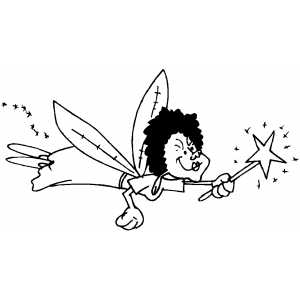 Mythological Comma “Rules”
Listed below are some generalizations that students often believe are rules for comma usage.  None of these “rules” actually hold true for all situations:
“When in doubt, leave it out.”
Put a comma where you take a breath in a sentence.
Put a comma where you hear your voice go up in pitch.
Put a comma any place you pause in a sentence.
Commas (part 2)
The Rules
Commas in addresses and Dates
Rule:  In addresses, commas are used to separate the name of the city from the state:
  		SSC
		Victory University
		255 N. Highland St.
		Memphis, TN 38111

Rule:  In dates, commas are used to separate the day and the year:
		October 4, 2010
Commas in Lists
Rule:  Use a comma to separate individual parts of lists that contain three or more items.
Commas with lists, Continued.
Commas should follow all but the last word in the list:  
 Elizabeth’s favorite colors are red, white, and blue.
 Gene ran, tripped, and fell into the water.
Myra brought macaroni and cheese, fried chicken, and watermelon to the picnic. 
Note: There is a comma before the word and that precedes the last item in the list.
Now It’s your turn
Punctuate the list in the following sentence:
Sherman will try to eat any bugs he sees including worms flies grasshoppers and crickets.







Now, write a sentence that lists the things your pet will eat.
Sherman will try to eat any bugs he sees including worms , flies, grasshoppers, and crickets.
Using Commas and Coordinating Conjunctions to Combine sentences
Rule:  If you desire to combine two sentences, place a comma followed by a coordinating conjunction between the two sentences to make a compound sentence.
Sentence 1:  Jack fell down and broke his crown.
	Sentence 2:  Jill came tumbling after him.

Combination:  Jack fell down and broke his crown, and Jill came tumbling after him.
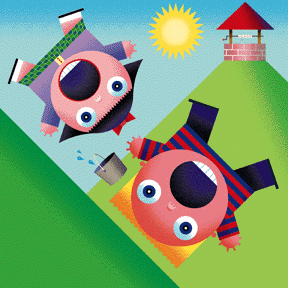 What is a Coordinating Conjunction?
FANBOYS will help you remember.
No not these Fanboys
Fanboys (The Coordinating Conjunctions)
For
And
Nor
But
Or
Yet
So
Let’s look again at our example
Jack fell down and broke his crown, and Jill came tumbling after him.
Jack fell down and broke his crown, and Jill came tumbling after him.
Where do you notice that there is an and but no comma?
Why do you think that to properly punctuate this passage you must not use a comma here?
Answer:  The word and is joining only two verbs rather than two independent clauses (groups of words that could stand alone as sentences).
Now it’s your turn
Add the missing comma(s) the following nursery rhyme:
	Peter Peter, pumpkin eater, had a wife and couldn’t keep her.  He put her in a pumpkin shell and there he kept her very well.

	Peter Peter, pumkin eater, had a wife and couldn’t keep her. He put her in a pumpkin shell, and there he kept her very well.
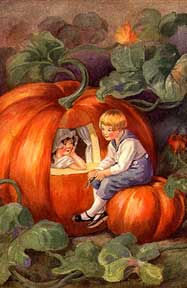 Now write two compound sentences of your own.
Use Commas to Separate coordinating Adjectives
Rule:  Use a comma to separate two or more coordinating adjectives.

Examples:
John lives in a big, white house on Marrs Avenue. 
Shelly wore a soft, fluffy, pink stole to class.
Brian likes to eat salty, wet, raw oysters.
recognizing Coordinating Adjectives
Here is one of the previous examples slightly altered:
Original: Shelly wore a soft, fluffy, pink stole to class.

Altered: Shelly wore a soft, fluffy feather stole to class.
The above sentences are punctuated correctly, why are there fewer commas in the new version than in the previous example?
The word feather is not a coordinating adjective so you should not place a comma between it and fluffy.
Two Tests for determining Coordinating Adjectives
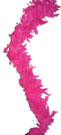 If you can switch adjectives around and keep the same meaning, they are coordinating:

	Shelly wore a pink, soft, fluffy stole to class.
If you can add the word and between the adjectives, they are coordinating:
	
	Shelly wore a soft and fluffy and pink stole to class.
You would not say, “Shelly wore a soft and fluffy and feather stole to class.”

Neither would you say, “Shelly wore a pink, feather, fluffy stole to class.
Now it’s your turn
Consider this alteration of our earlier example:

Original:  John lives in a big, white house on Marrs Avenue. 

Altered: John lives in a big log house on Marrs Avenue.
No, the revised sentence does not need a comma because you would not say “big and log house” or “log big house.”
Does the altered sentence need a comma between big and log?  Why or why not?
Commas after introductory elements
Rule:  Place a comma after an introductory element to separate it from the main sentence.
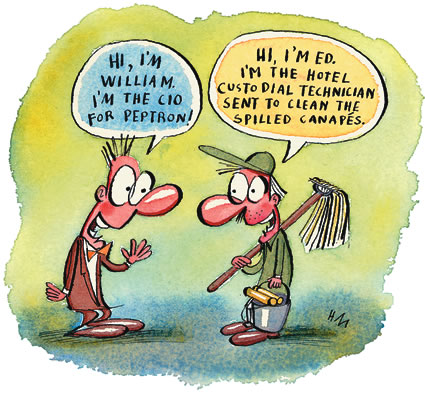 Commas After introductory elements, continued.
Examples:
Although John likes cabbage, it makes him gassy.
Therefore, I believe we should not serve cabbage at the dinner.
On the refrigerator, you will find a list of alternatives.
What are “Introductory elements”?
An introductory element can be a single word (like an adverb), a phrase, or an entire dependent clause that comes before the main subject of a sentence.

Single word:  Therefore, I believe we should not serve cabbage at the dinner.

Phrase:  On the refrigerator, you will find a list of alternatives.

Dependent Clause:  Although John likes cabbage, it makes him gassy.
Now it’s your turn
Add commas after each introductory element in the following passage:

Built for the cold Great Pyrenees dogs are massive dogs with thick, white fur.  Although they are quite gentle shepherds originally developed the breed to fend off bears, wolves, and other predators.  Today ranchers in the U.S. still rely on these gentle giants to protect flocks.
Corrected version
Built for the cold, Great Pyrenees dogs are massive dogs with thick, white fur.  Although they are quite gentle, shepherds originally developed the breed to fend off bears, wolves, and other predators.  Today, ranchers in the U.S. still rely on these gentle giants to protect flocks.
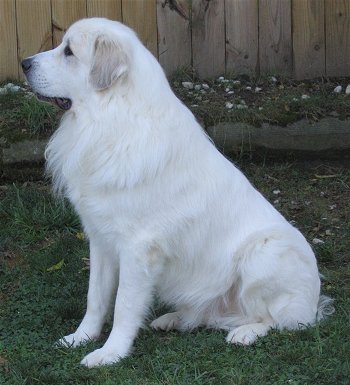 Commas with Non-Essential elements
Rule:  Put commas around non-essential elements in a sentence.
Question:  What is a “non-essential element”?

Answer:  Also called a “parenthetical element,” a non-essential element is any element that can be removed without altering the meaning of the sentence.
Commas with Non-Essential elements
Examples:
Dr. Smith, my English teacher, is very knowledgeable about grammar.
Kevin, who is originally from Kenya, is a new tutor at the SSC.
All students, whether they are close to graduating or not, should make sure they are taking the correct courses to fit their degree plans.
Essential elements
Sometimes elements interrupt a sentence and seem like they need to be set off by commas, but the removal of the elements would change the meaning of the sentence.  These elements are considered “essential” and should not be separated from the rest of the sentence by commas.

Examples of Sentences with Essential Elements:
The soccer player wearing the “Made in Mexico” shirt made the winning goal.
Without the element, the reader would not know which player scored the winning goal.
All the students who plan to graduate this December should have already filed an Intent to Graduate form.
Without the element, the readers would assume that the statement applies to all graduates rather than just those graduating in December.
Now it’s your turn
Punctuate the following sentences:

Gene wants to speak with all the club members even those who have already paid about the dues situation.
Mt. Everest the tallest mountain in the world kills more hikers each year than any other mountain.
Bob plans to take all the youth who participated in the musical to the amusement park.
Gene wants to speak with all the club members, even those who have already paid, about the dues situation.
Mt. Everest, the tallest mountain in the world, kills more hikers each year than any other mountain.
Bob plans to take all the youth who participated in the musical to the amusement park.
Semi-Colons
Uses of the Semi-Colon
To combine sentences
In addresses
In complicated lists
Combining sentences
The most common use of semi-colon is joining two sentences together.

Example:  Lynn and Pat are friends; every week they go to the store together.

Example:  Bill and Dan don’t get along well; however, they have pledged to “behave themselves” on the business trip.

Note:  Often semi-colons are followed by conjunctive adverbs (i.e. however, therefore, meanwhile, etc…)
Semi-colons in addresses
When addresses are written out without line breaks, use a semi-colon where you would normally place a line-break:

Example:  SSC; Victory University; 255 N. Highland St.; Memphis, TN 38111
Semi-Colons in lists
In complicated lists which would be confusing with just commas used, use semi-colons to separate between list items.

Example:  The students were from the following cities:  Lexington, KY; Birmingham, AL; Kingsport, TN; and St. Charles, FL.

Example:  Jim brought a big, red box; a small, black ball; and a green Frisbee to the party.
Colons
Uses of the Colon
Greeting in a business letter
To separate a title and subtitle
To introduce a list
With quotations
With Greetings and Subtitles
Use colons with greetings in business letters.
	Dear Sir:

Use colons to separate titles and subtitles:
	“The Family of God:  Universalism and Domesticity in the Fiction of Alice Cary”
Using Colons with Lists
Is this sentence punctuated correctly?
	
	Jim believes every student should have: pencils, papers, books, and other supplies before they attend class.

If you said yes, you are probably using the colon incorrectly.

Warning:  Colons should never interrupt the main clause of the sentence.
Colons with Lists, cont.
Colons should be placed after the main clause (where you would normally place a period) and before the list.  

	Jim believes that all students should have the following items before the first day of class: pencils, papers, books, and other supplies.
Using Colons with quotations
Often students believe that colons should be used to introduce quoted material.  However, students should use a colon only after a complete clause and then follow the colon with a quotation that explains or illustrates the previous statement.  

After feeling discouraged and behind 25 points in the last basketball championship game, the coach was reminded of a quote by Winston Churchill: "Courage is the first of human qualities because it is the quality which guarantees all others.“
Review
Comma Use
In addresses, commas are used to separate the name of the city from the state.
In dates, commas are used to separate the day and the year.
Use a comma to separate individual parts of lists that contain three or more items. 
If you desire to combine two sentences, place a comma followed by a coordinating conjunction (FANBOYS) between the two sentences to make a compound sentence.
 Use a comma to separate two or more coordinating adjectives.
Place a comma after an introductory element to separate it from the main sentence.
Put commas around non-essential elements in a sentence.
Semi-Colons and Colons
Semi-Colon Uses
Colon Uses
Joining two sentences
Addresses
Complicated lists
Greetings in Business letters
Between titles and subtitles
To introduce lists
Introducing quotes
Important Note about colons
Colons should not interrupt the main clause or idea of a sentence.  Make sure that you use colons after a complete clause before lists and quotations.
ALL INFORMATION OBTAINED FROM Victory University!